Социальный проект
«Автодром»
Проблема: неухоженная территория автодрома в посёлке Балаганск Заларинского район Иркутской областиЦель: привести в ухоженный вид территорию автодромма в поселке Балаганск объемом не меньше 1400 рублей.
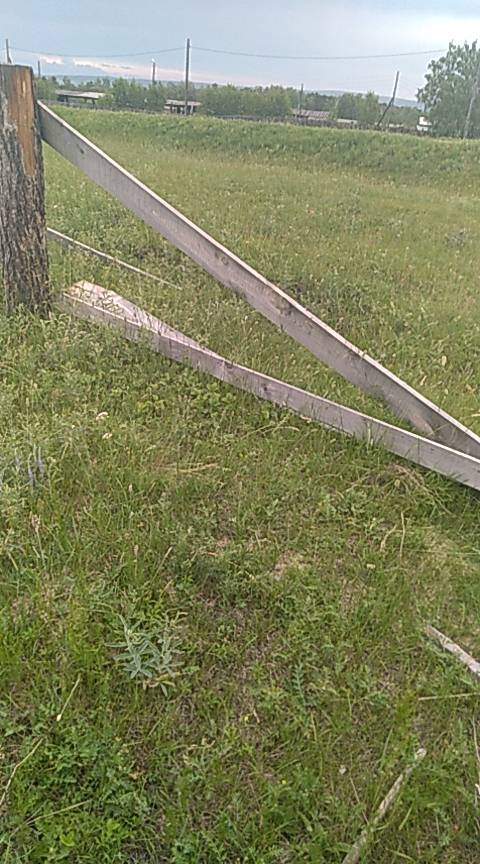 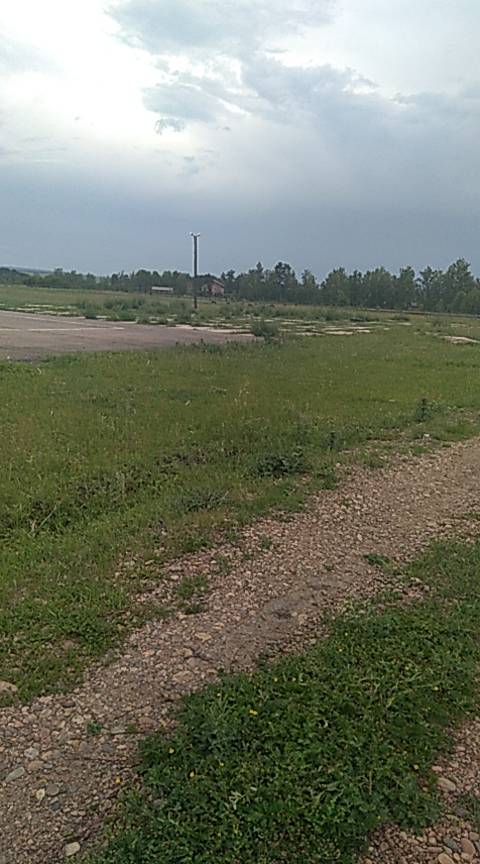 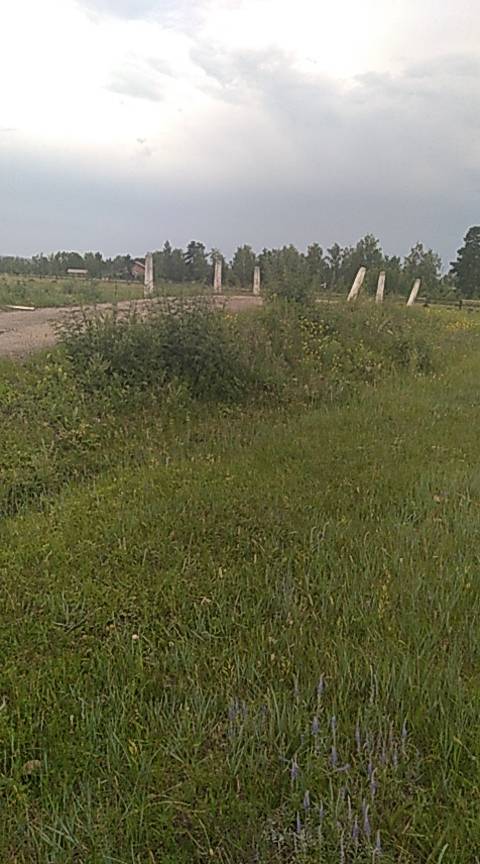 Мероприятия: 1. уборка территории от мусора2. покос травы3. восстановление в рабочее состояние забор4. покраска ограждения
Команда проекта: Сун Елена- руководитель проектаОвчиникова Ольга- координаторГруппа управления: Судомойкин Леонид; Тарбеев Владимир; Шипицин ИгорьИнформационная группа: Медведьева АннаГруппа рабочих: Якимова Людмила; Морозов Андрей; Шекмар Кристина; Сережкин Игорь; Кутимская Юлия; Высоких Тимофей; Ковалев Иван
Результат.Качественные показатели: Территория автодрома в поселке Балаганск приведена в ухоженное состояние, в поставленные сроки, не превышая бюджет проекта.Количественные показатели: 357 метров забора приведены в рабочее состояние1 площадка для парковки покрашена1 остановочная горка покрашена250 квадратов очищенной территории от мусора1 заезд в гараж очищен
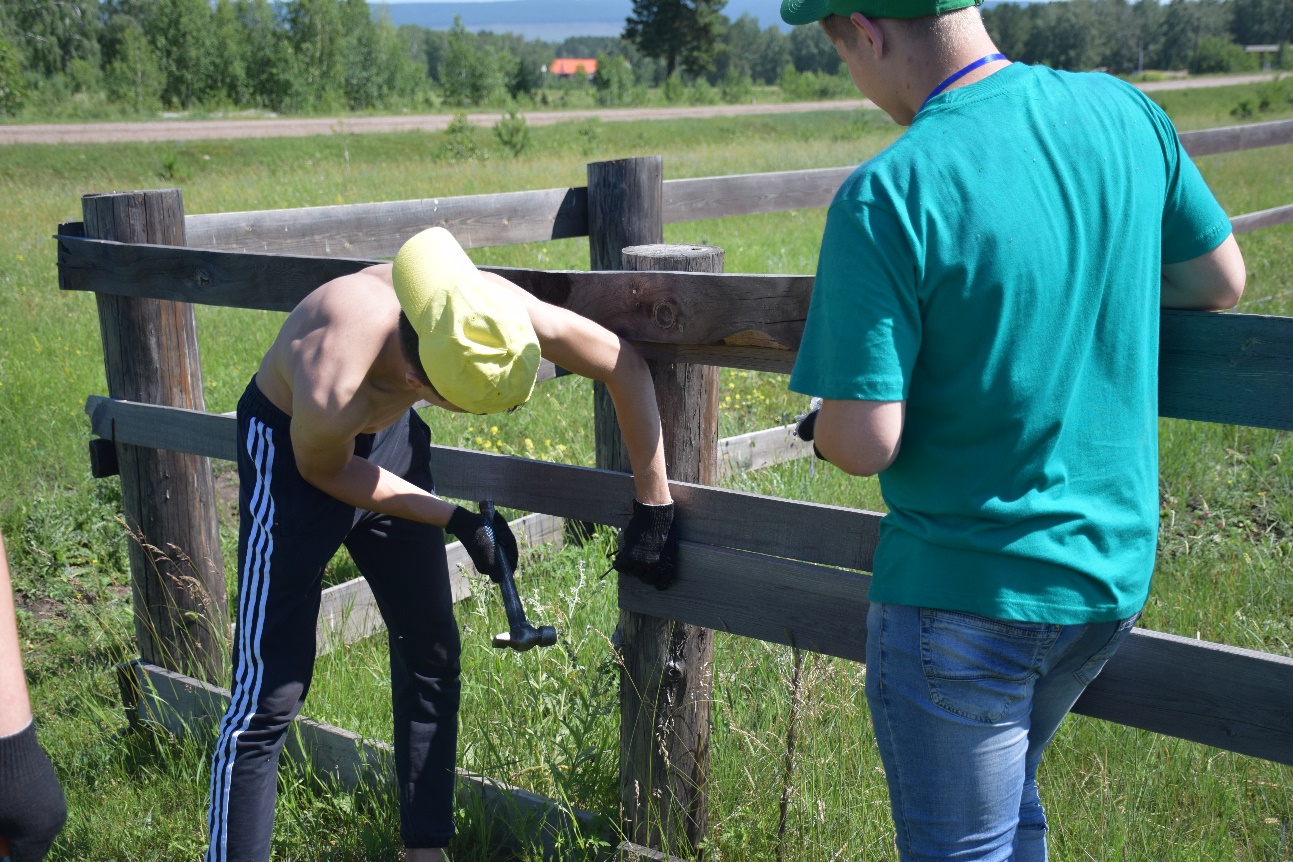 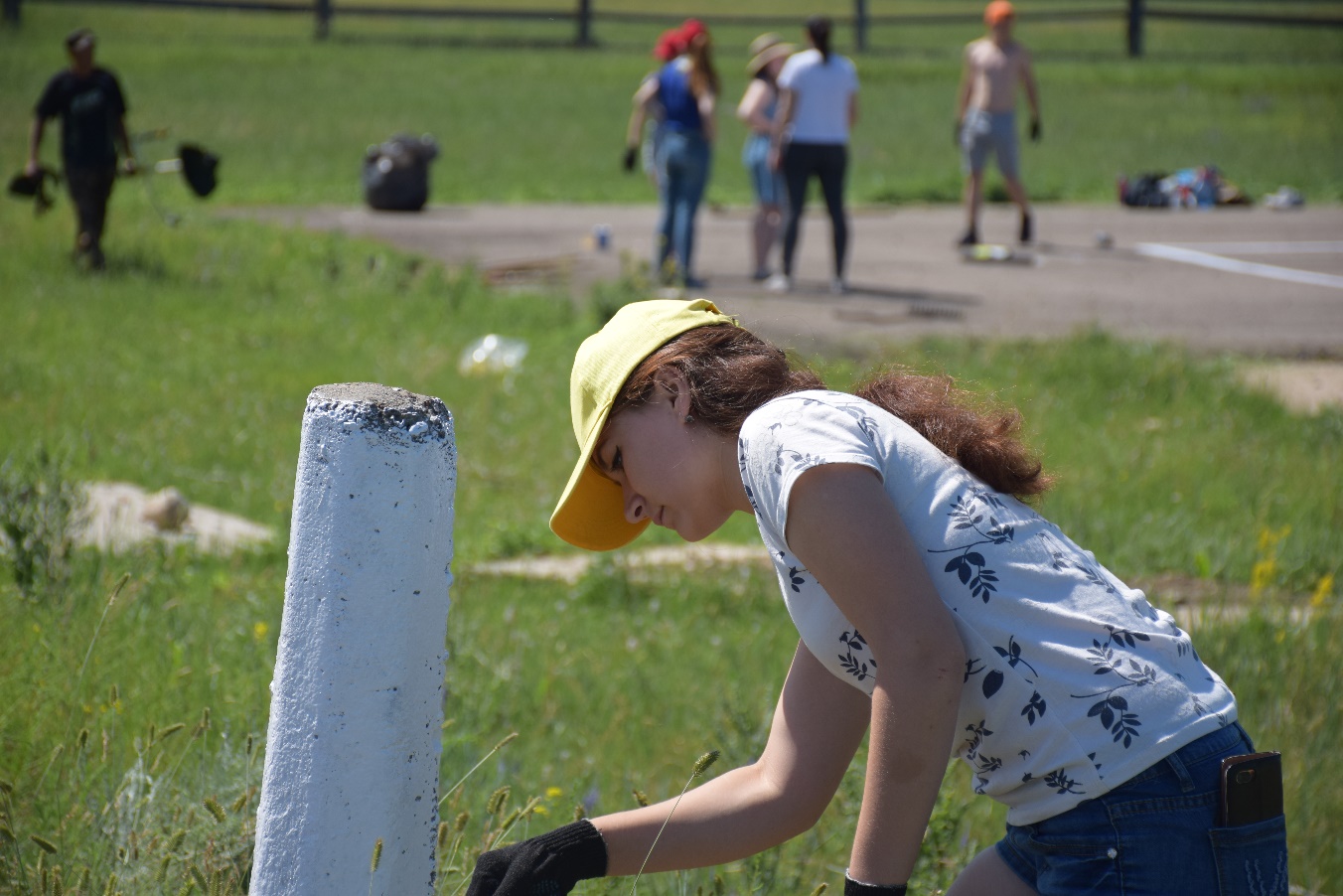 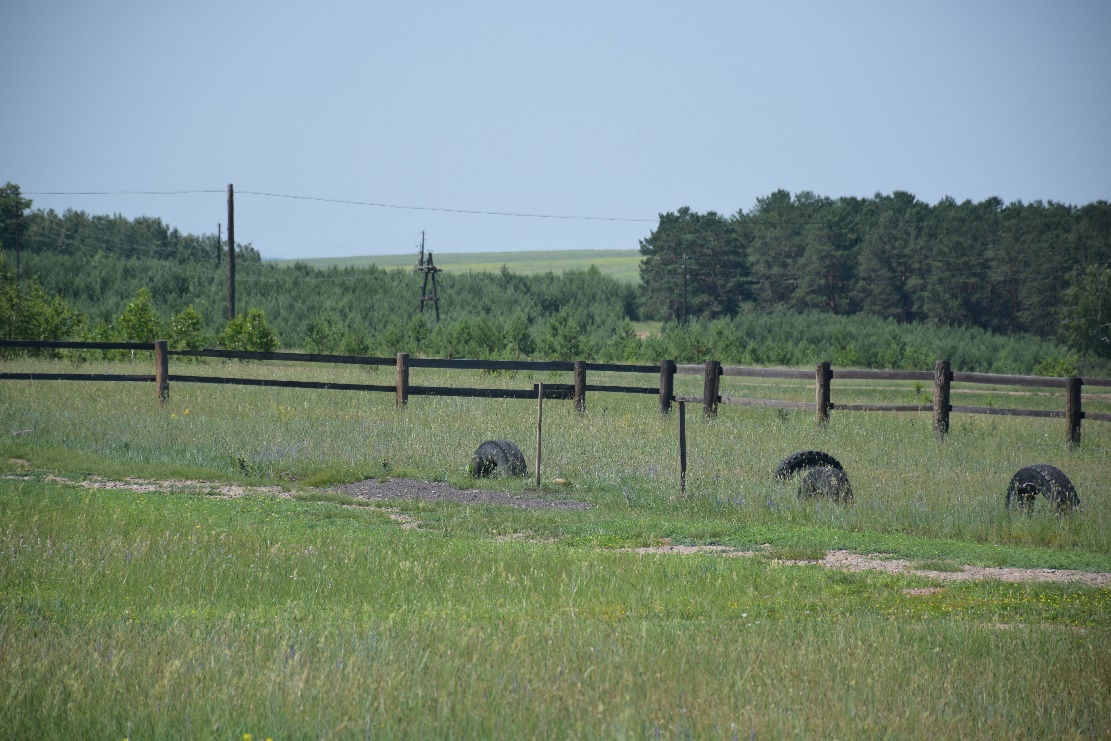 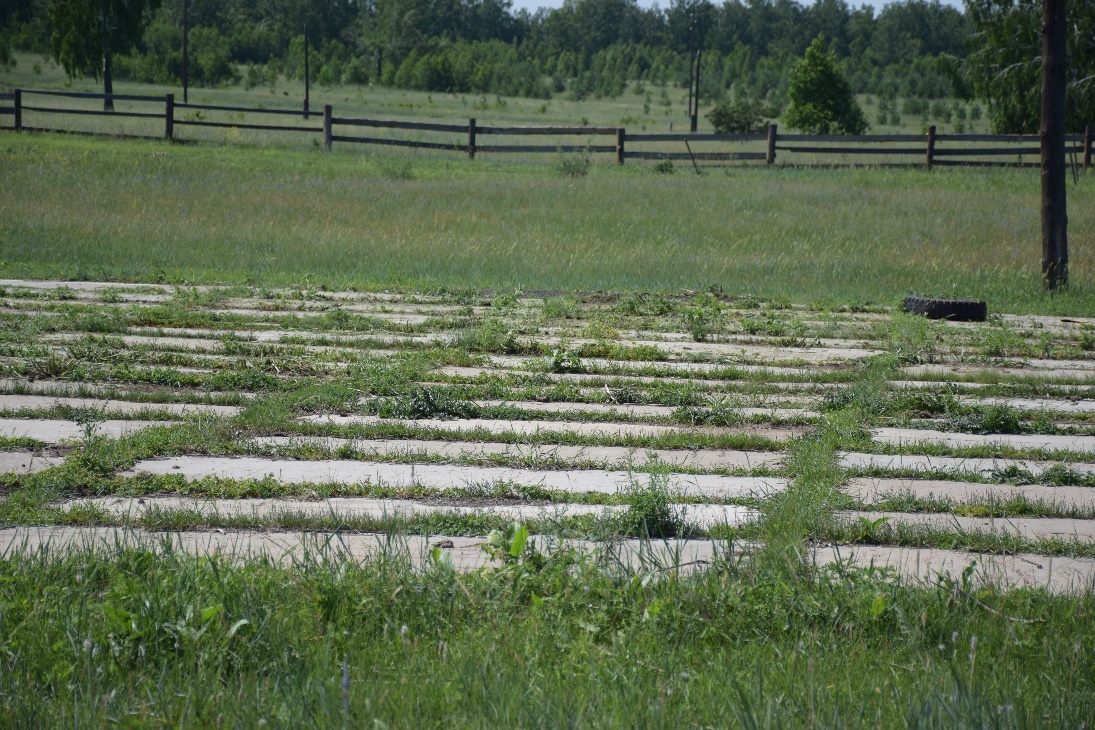 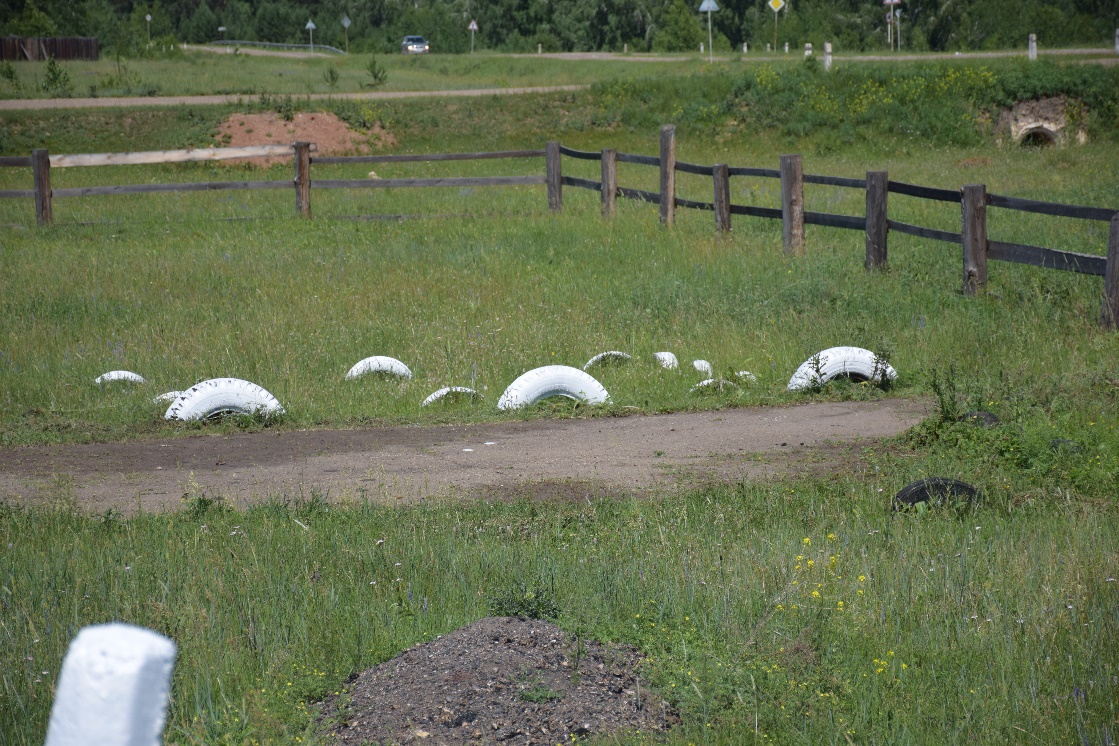 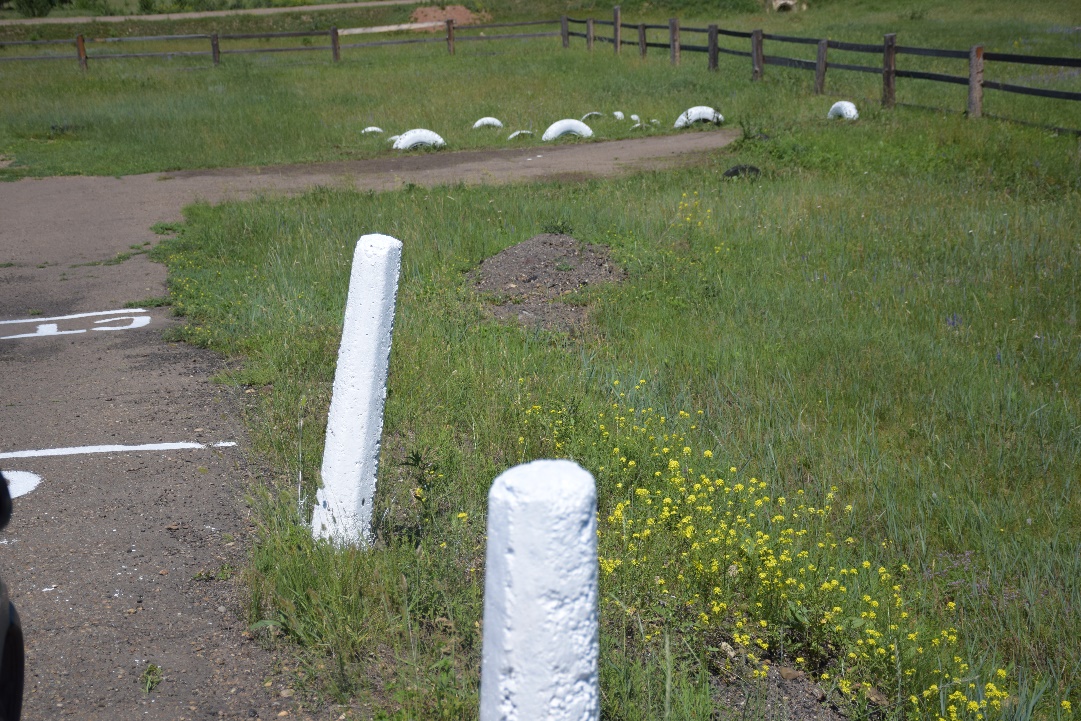 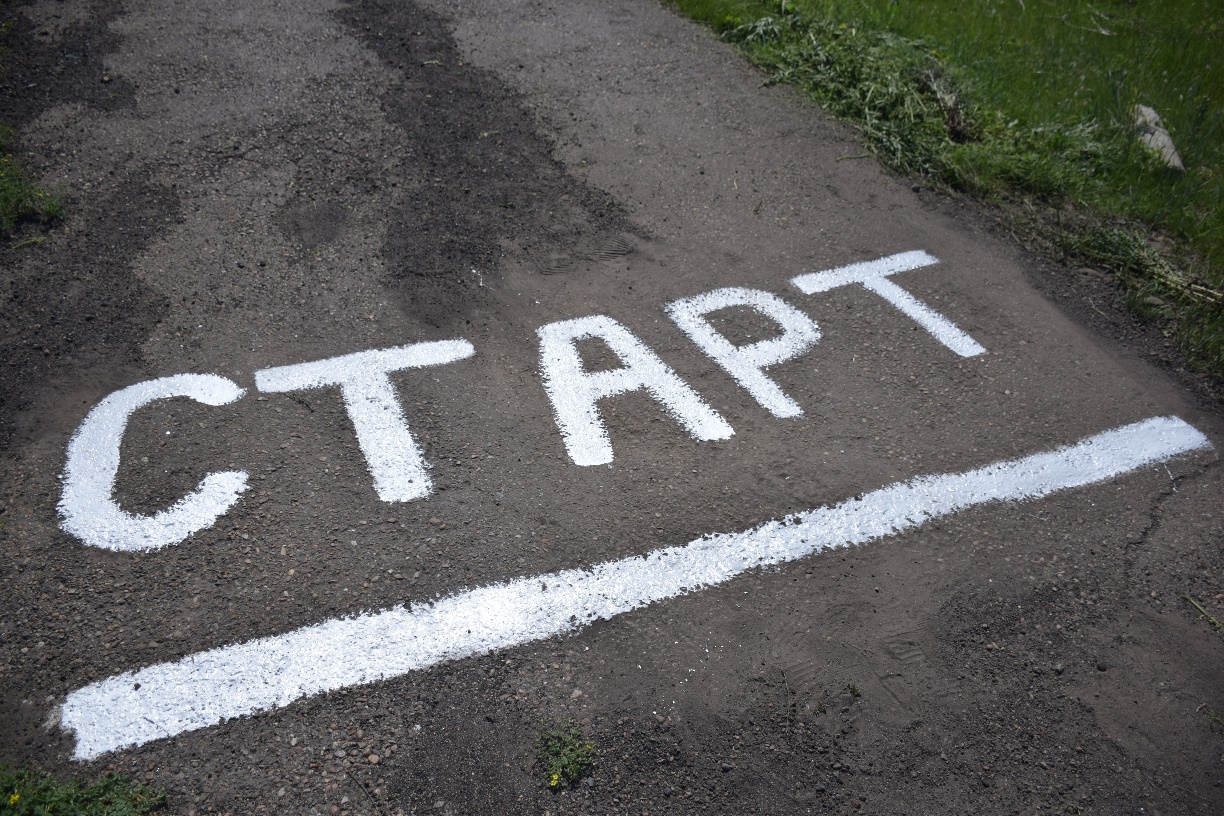 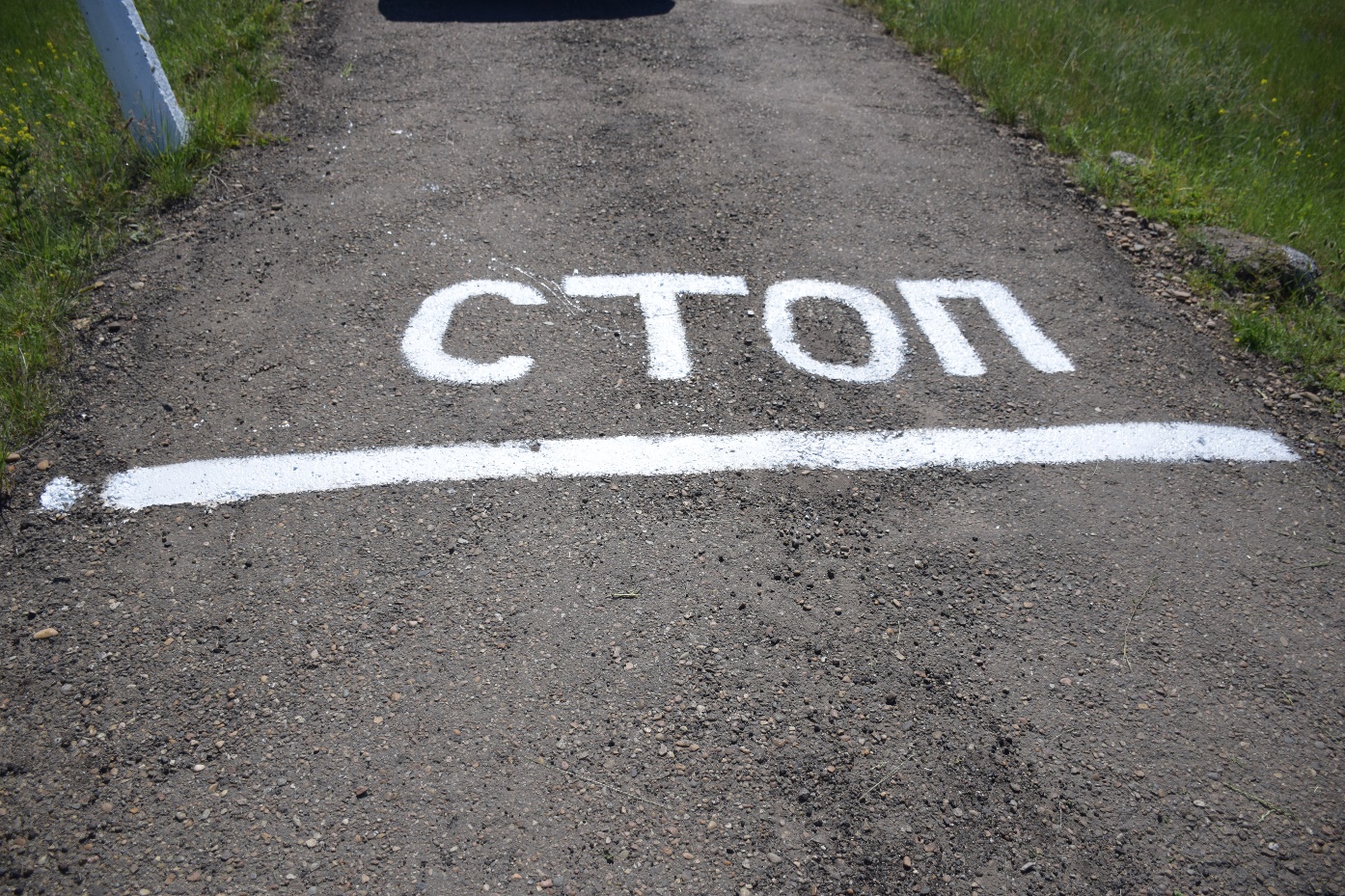